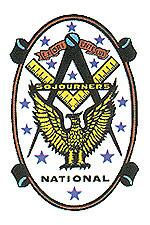 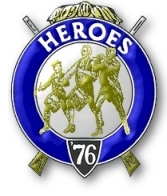 George Washington the Mason
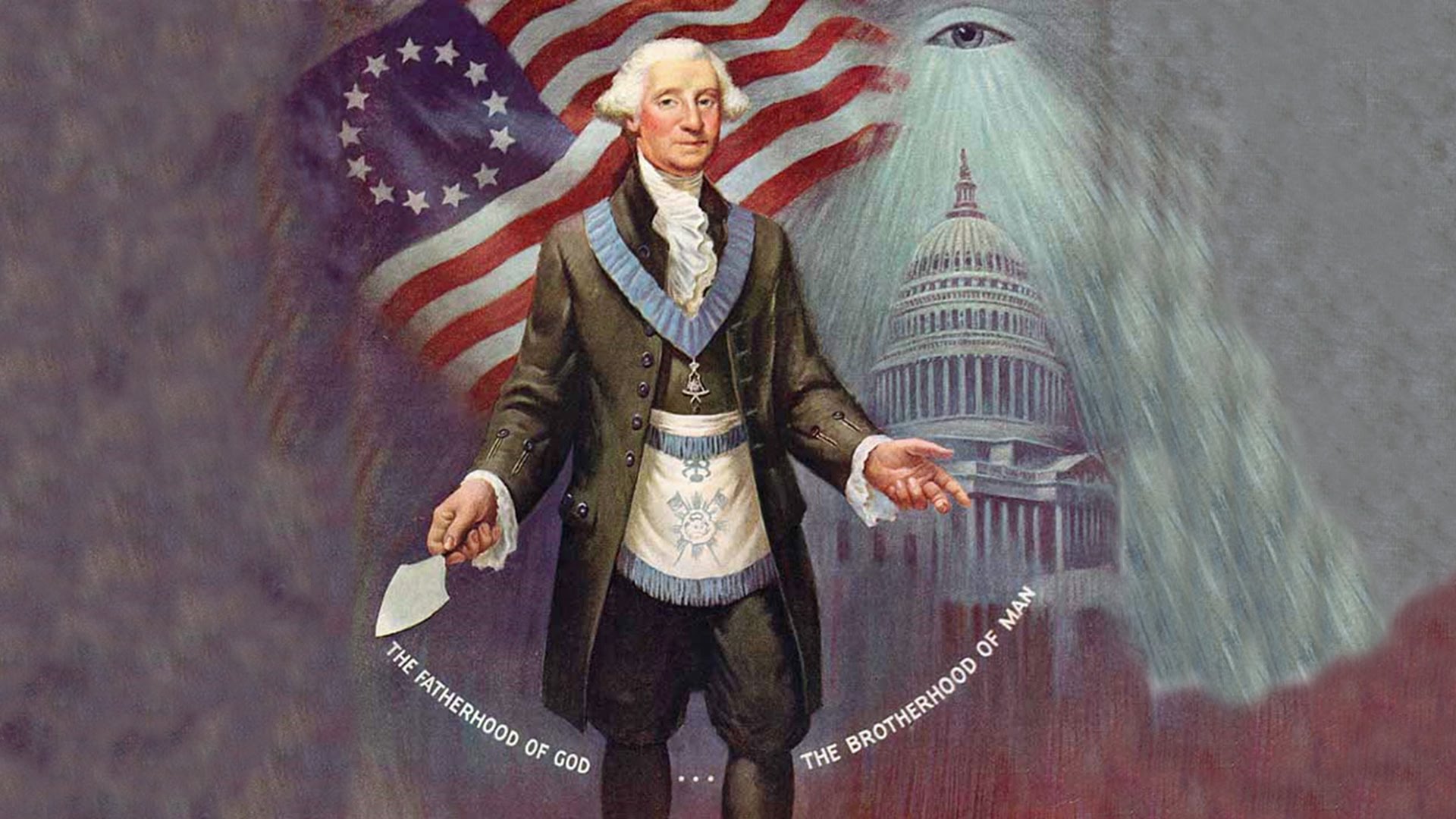 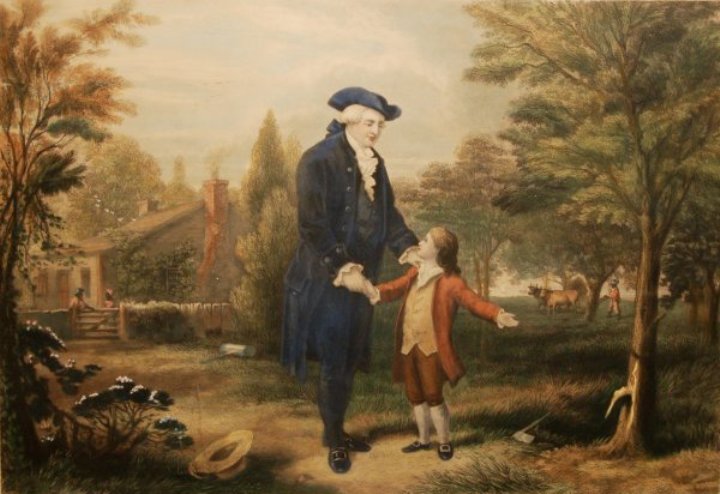 Augustine Washington  
with young George
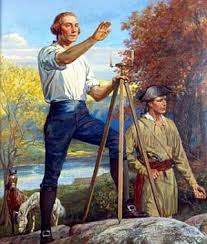 Washington the Surveyor
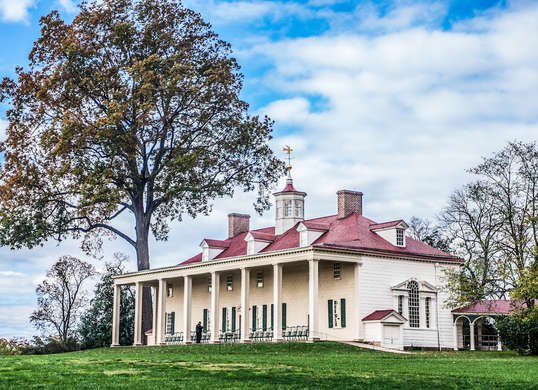 Mount Vernon
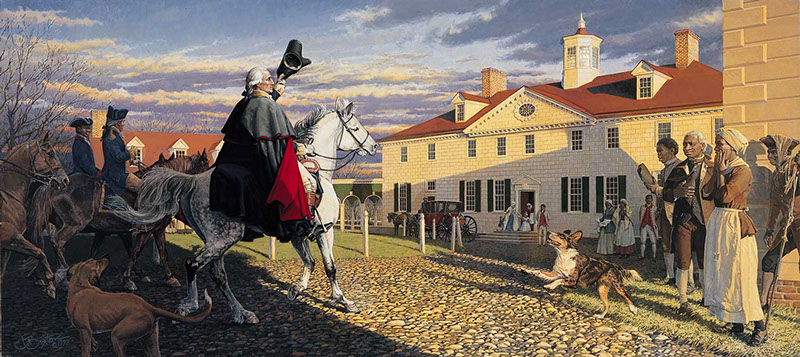 The French and Indian War
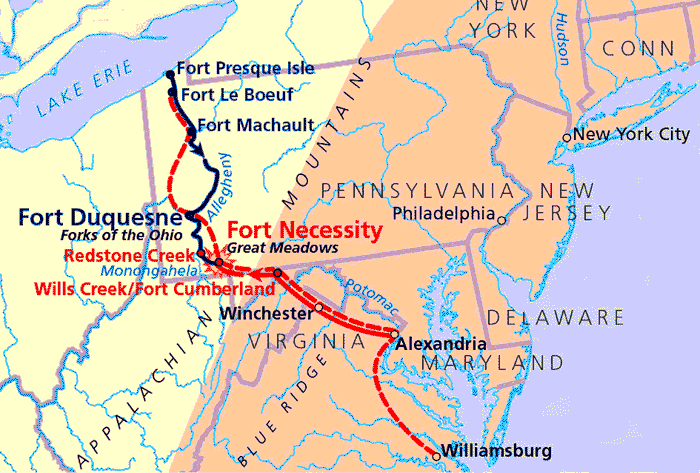 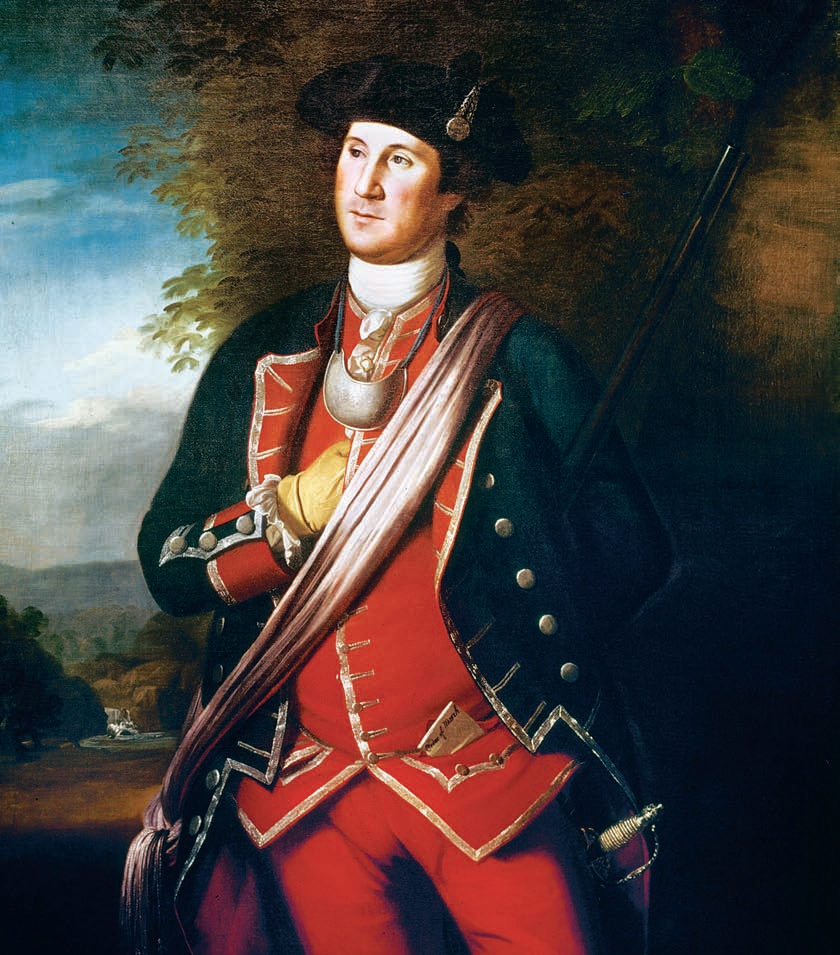 ColonelGeorge Washington
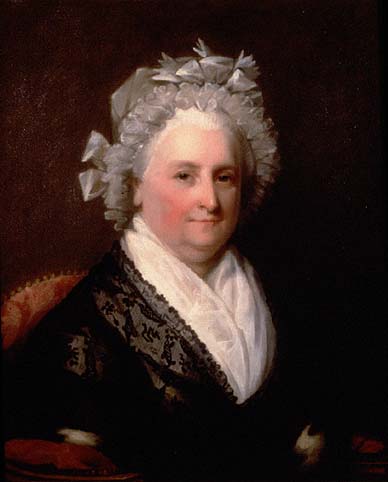 Martha Dandridge Custis
In Congress
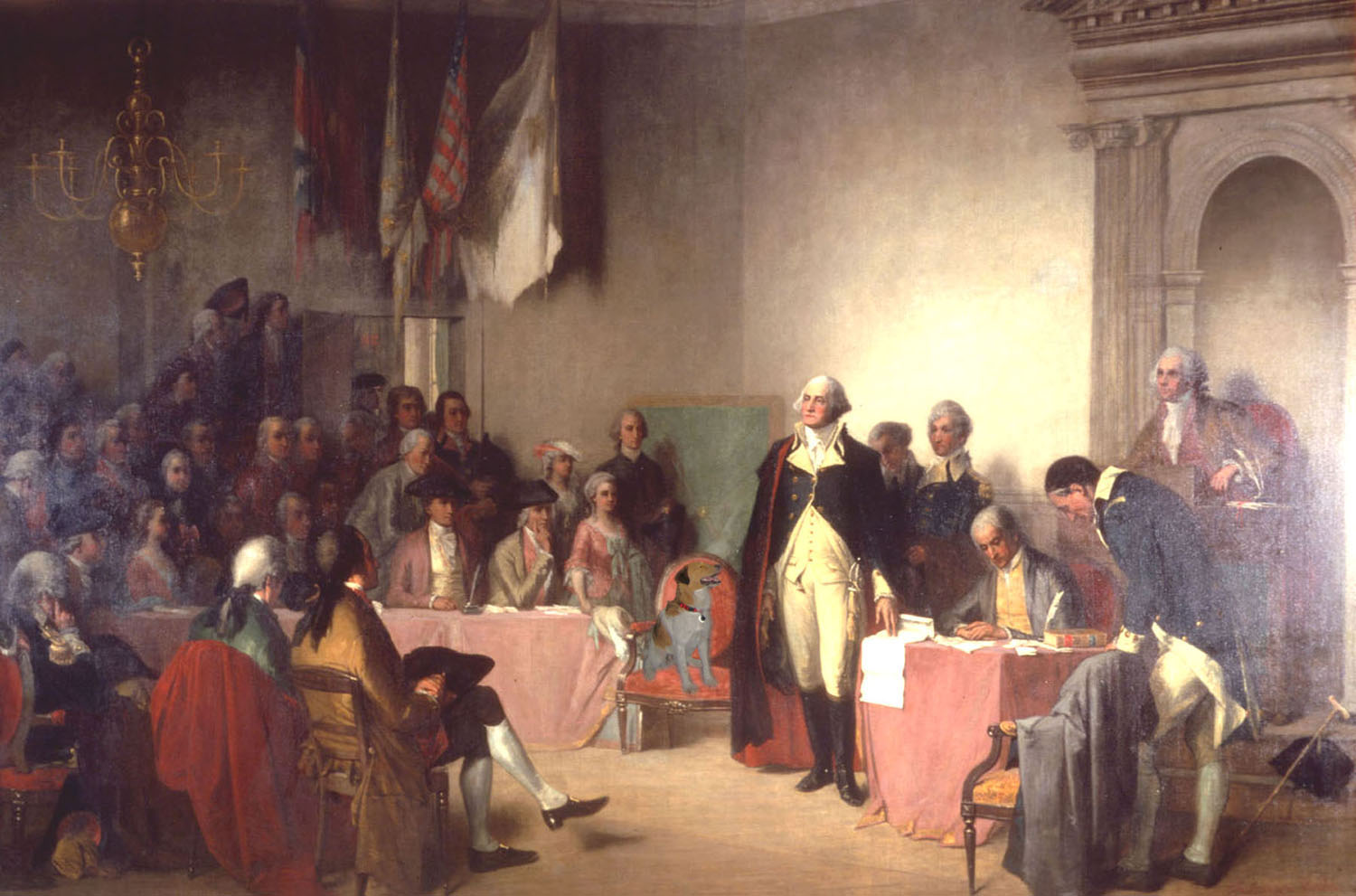 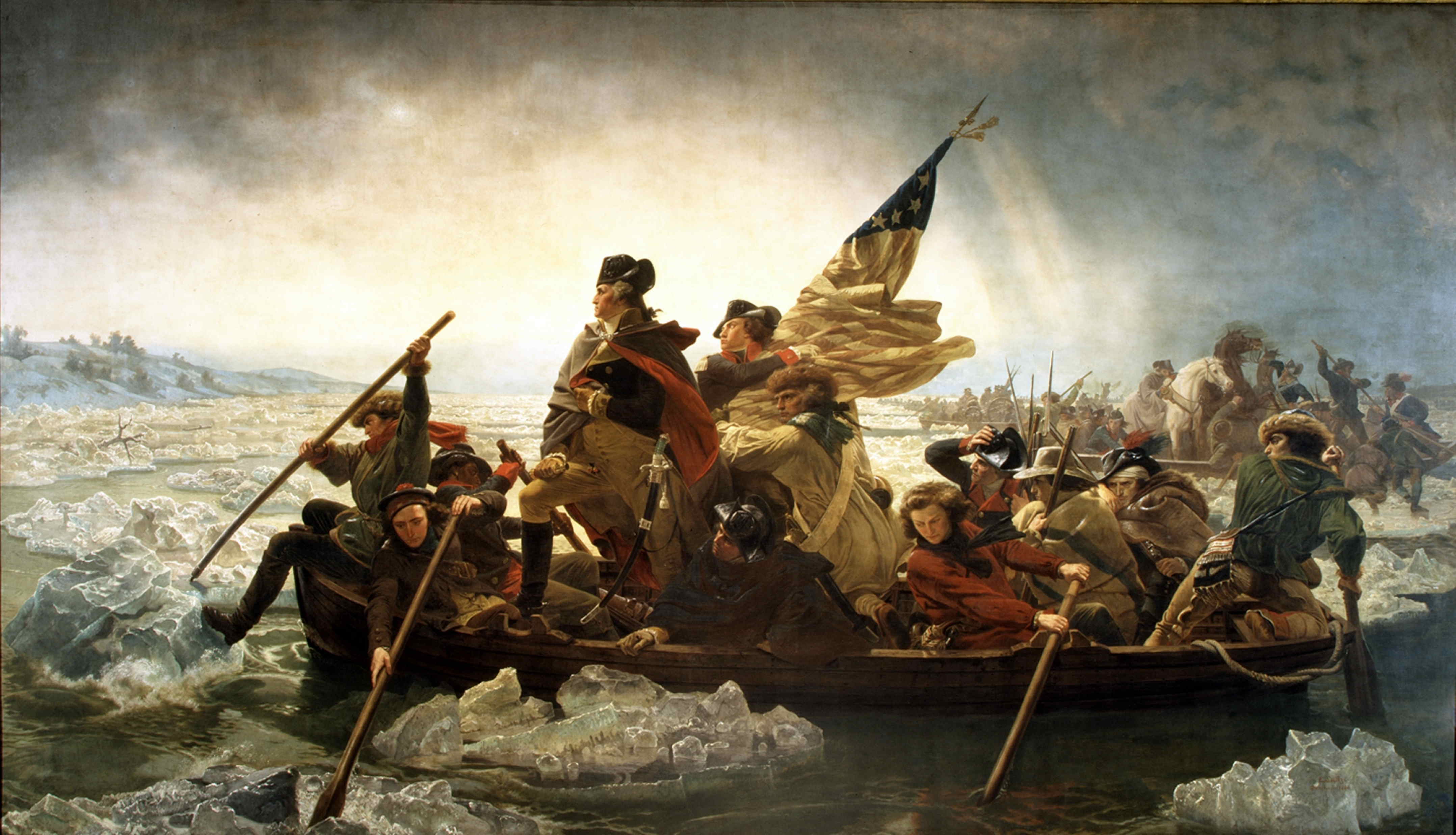 Crossing the Delaware
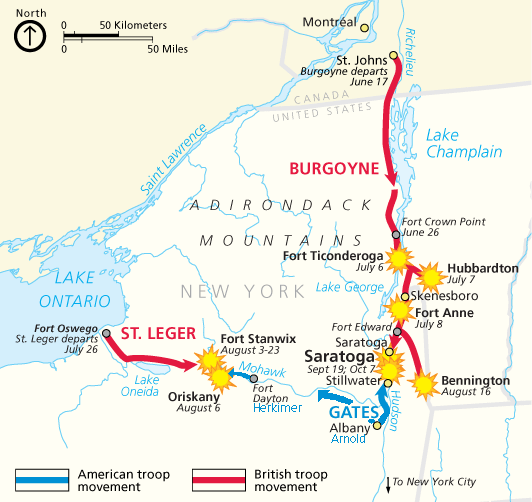 British Defeat at Saratoga
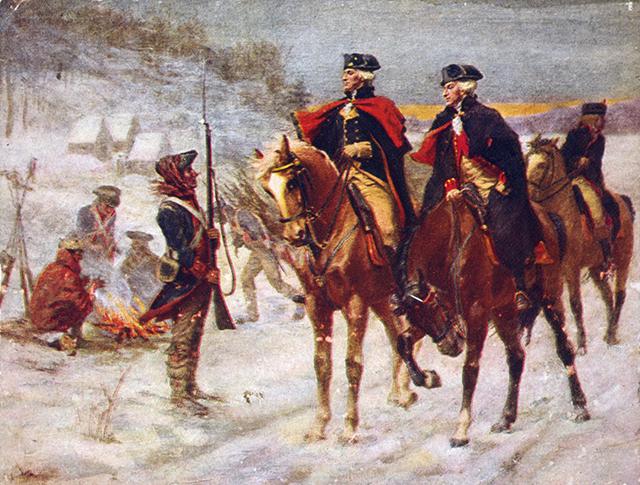 Valley Forge
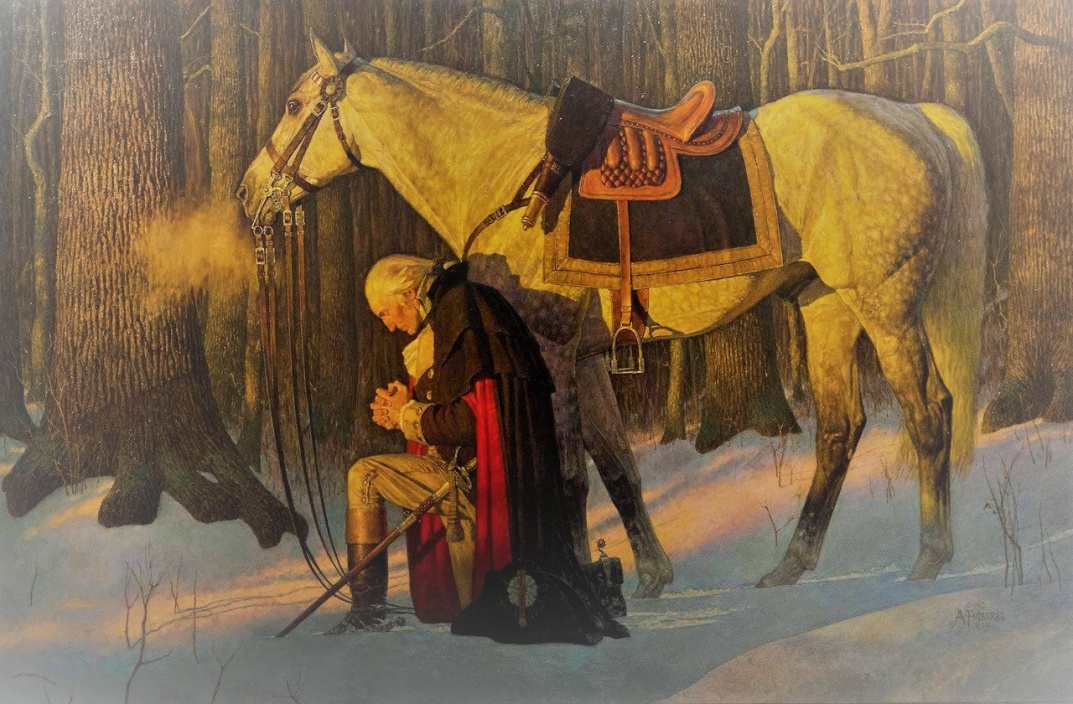 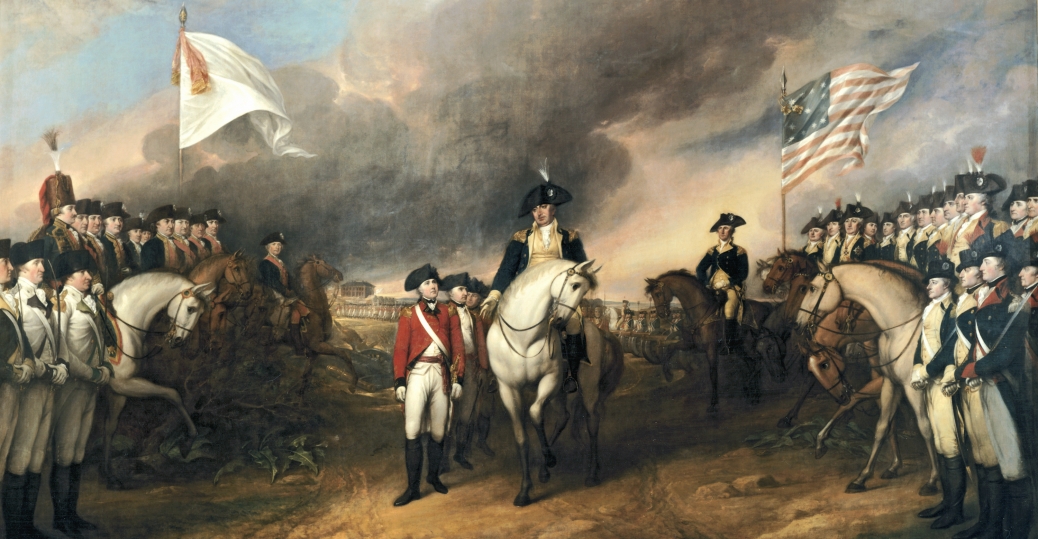 British Surrender at Yorktown
Washington’s Farewell to his Troops
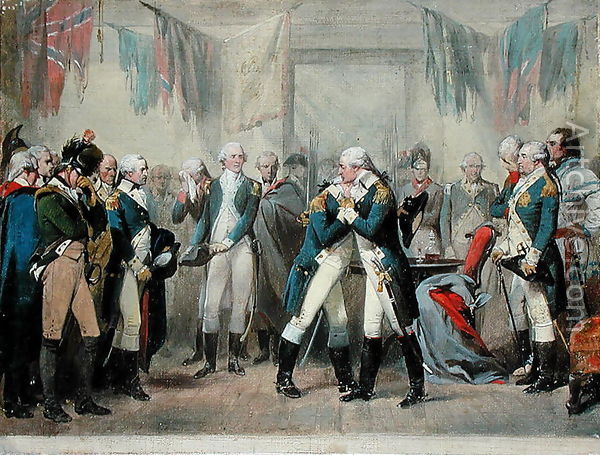 Constitution of the United States of America
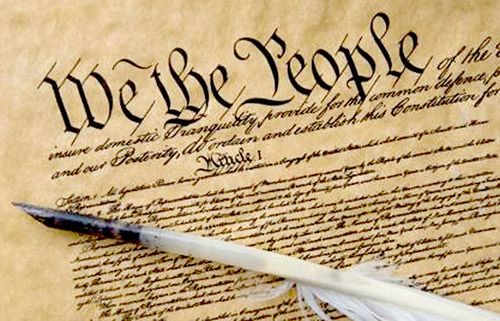 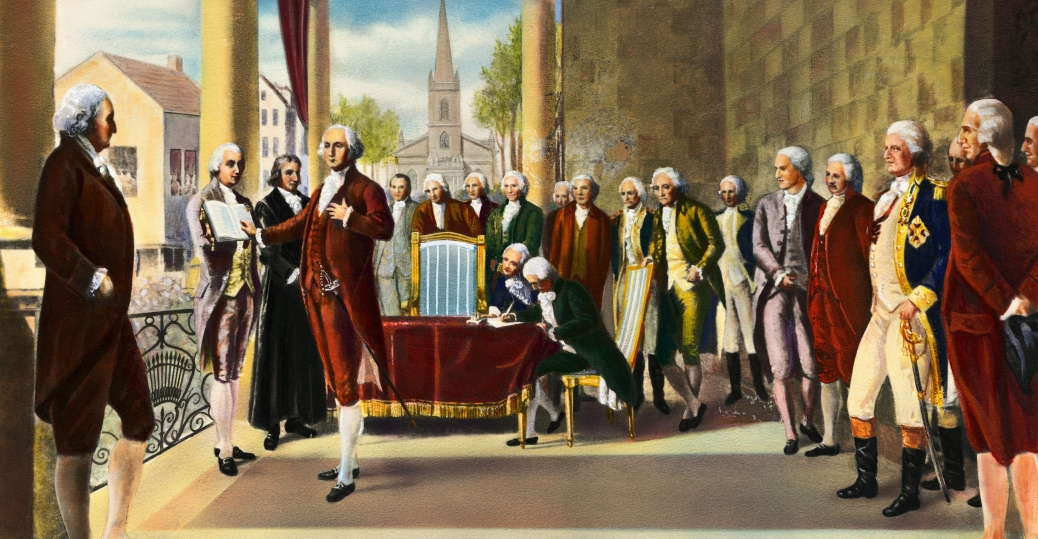 Washington’s Inauguration
Whiskey Rebellion
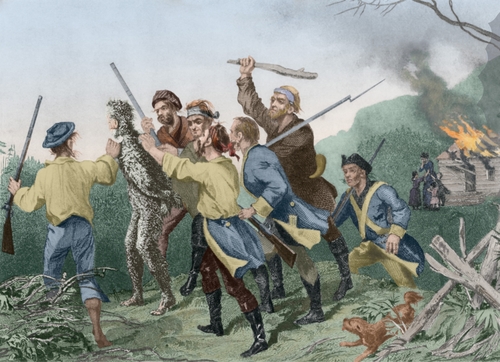 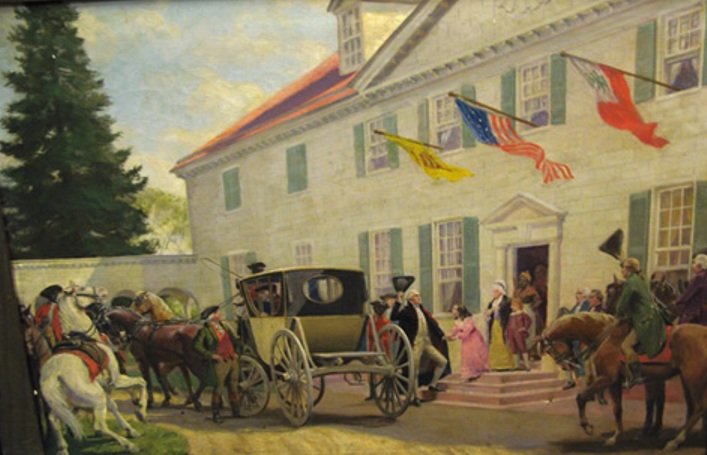 Washington returning to Mt. Vernon
Washington’s Death
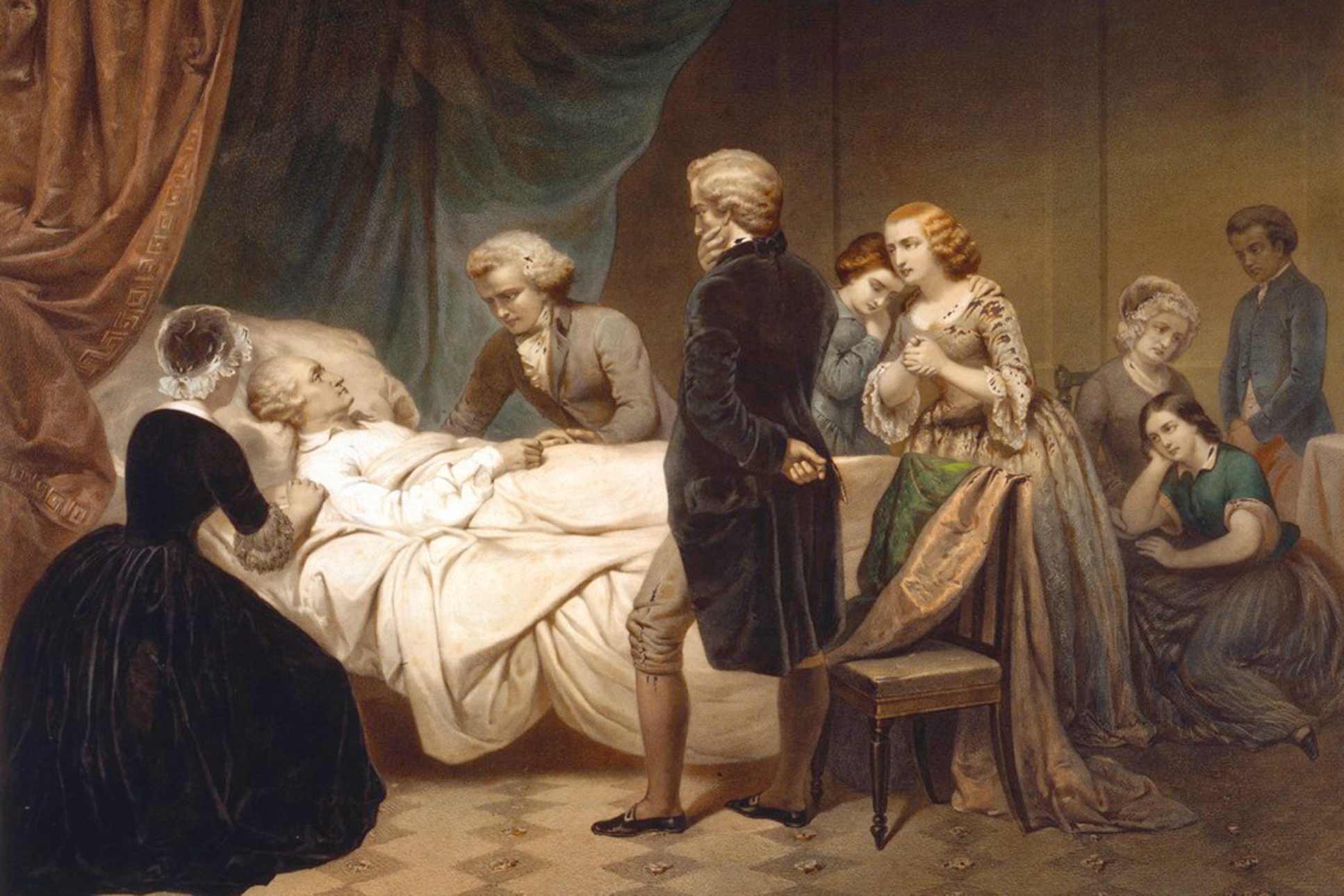 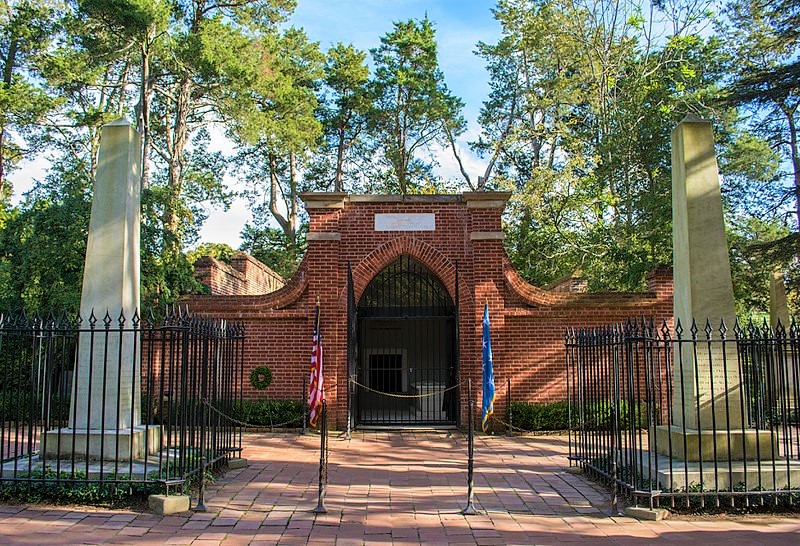 Washington’s Tomb
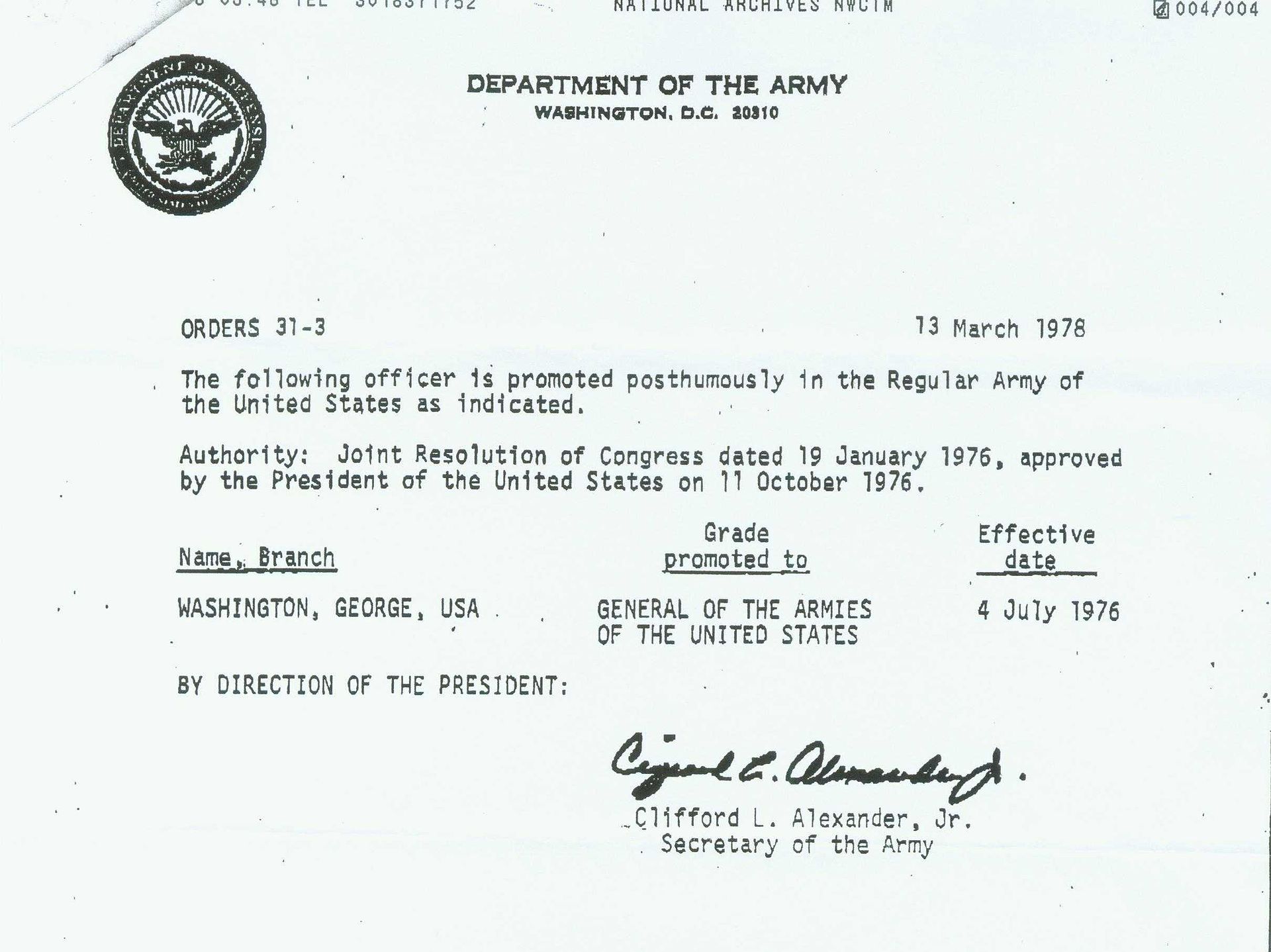 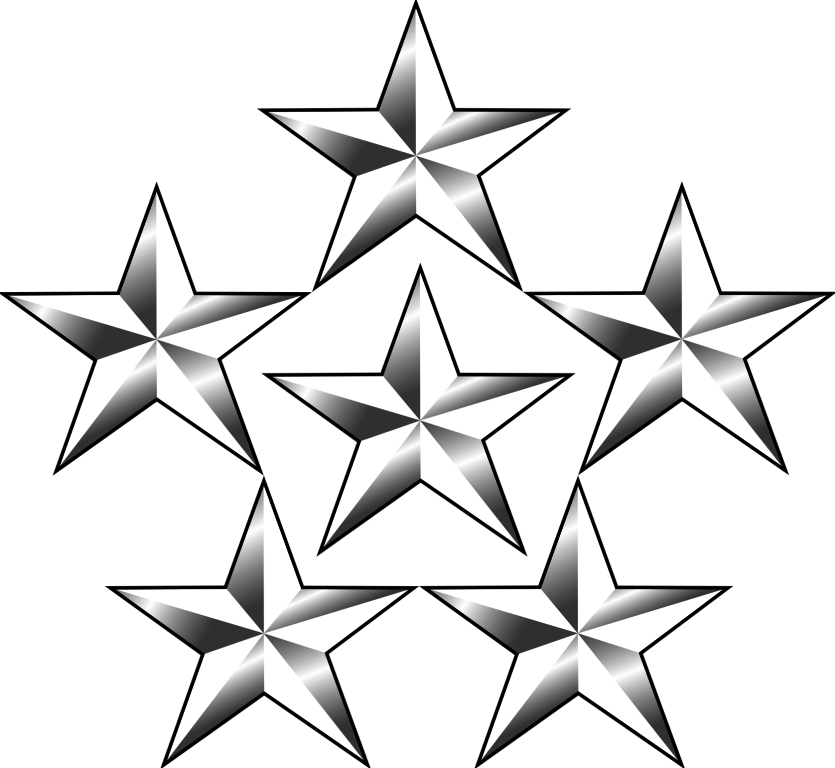 General of The Armies of the United States
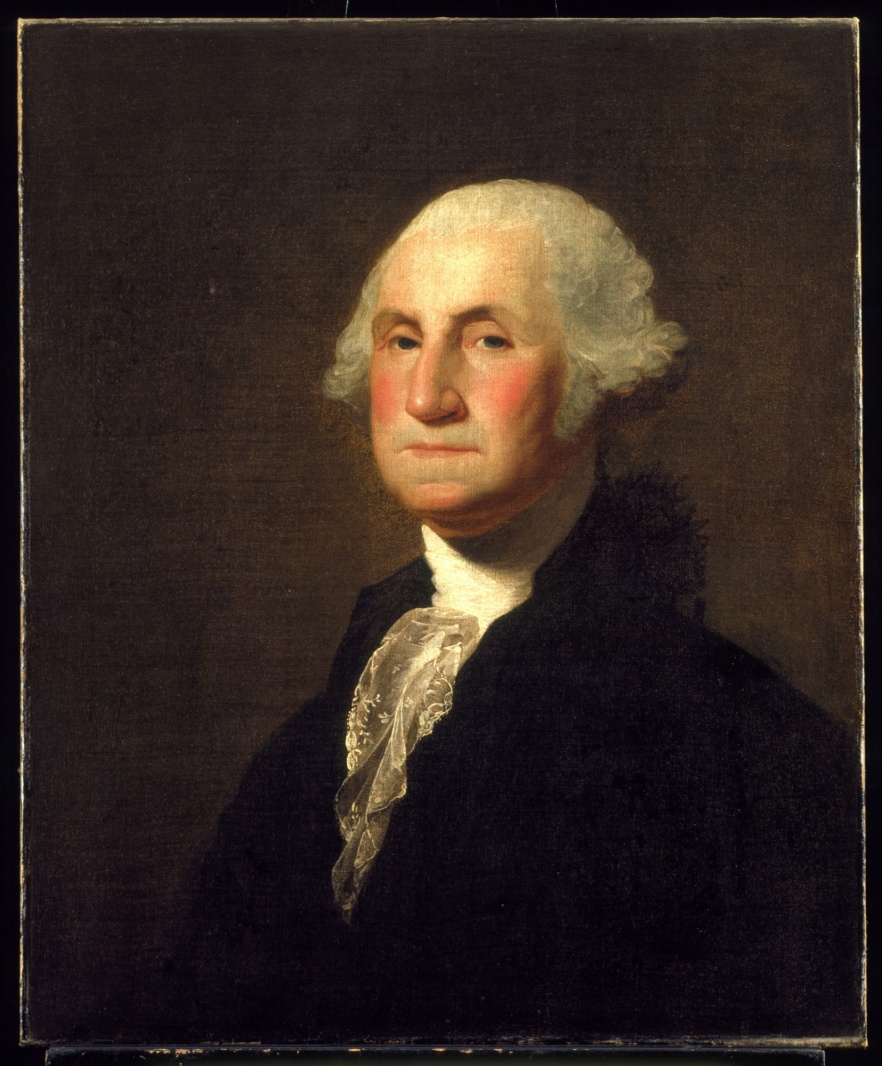 George Washington1732 - 1799
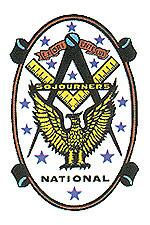 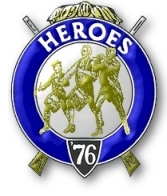 National Sojourners
Heroes of ‘76
Credits:  
George Washington

    Script compiled and edited by:	Paul A. DeMerath 
				Vice Chairman (Patriotic Programs)
				National Americanism Committee

    Slideshow compiled by:	Peter G. Cauchon, Area Representative 				Middle Central North Area
 
    Slideshow  Soundtrack from: 	Middlesex County Fife and Drums
				Shenandoah - arr. Ticheli
				New World Symphony - Dvorak